Exemplarischer Ablauf der Fortbildung:
Physik – Das Laborhelferkonzept
Eine Möglichkeit zur Förderung der Partizipation von Schülerinnen und Schülern 
im MINT-Bereich
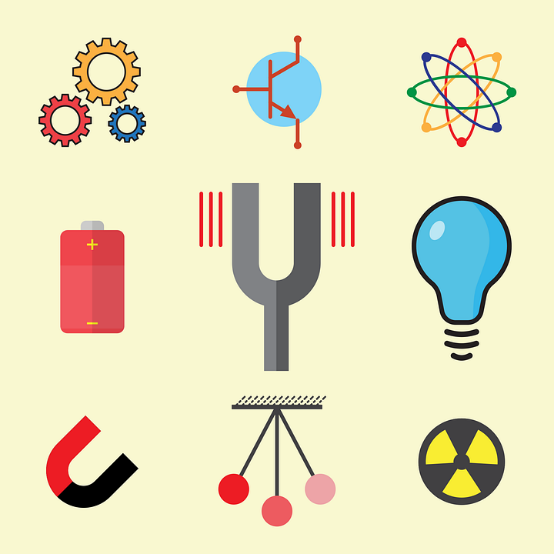 Diese Powerpoint-Präsentation (Titel, Untertitel, Text, Logo, etc. – Abweichungen sind gekennzeichnet) steht unter der Lizenz CC BY-SA 4.0 und kann unter deren Bedingungen kostenlos und frei verwendet, verändert und weitergegeben werden. Urheberin im Sinne der Lizenz ist die QUA-LiS NRW.
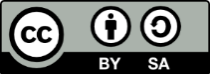 [Speaker Notes: Bild: https://pixabay.com/de/vectors/wissenschaft-physik-symbole-atom-5976575/ (kein Bildnachweis nötig).]
Fortbildung zum Laborhelferkonzept im Blended Learning-Format
Ablauf der Fortbildung
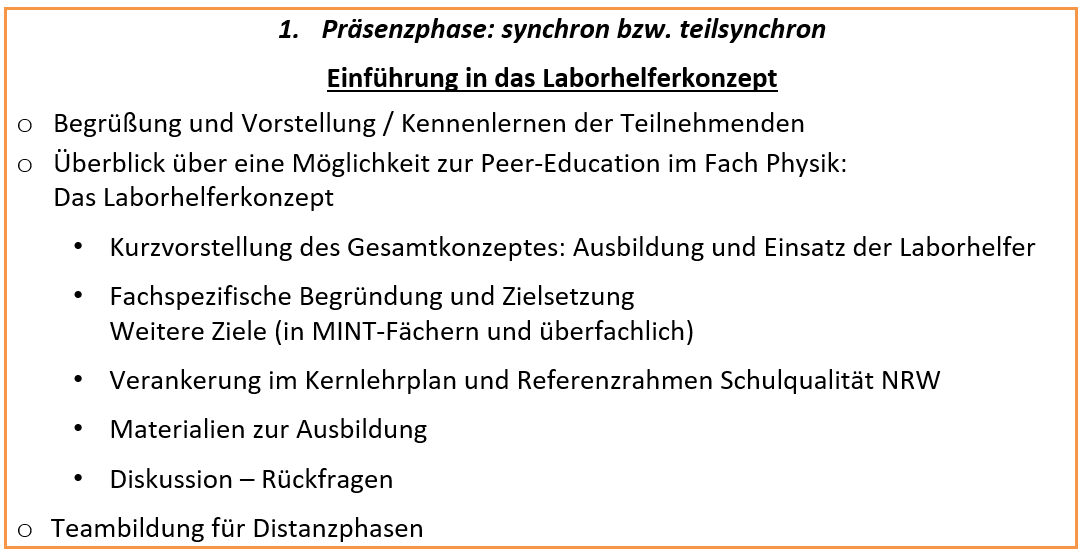 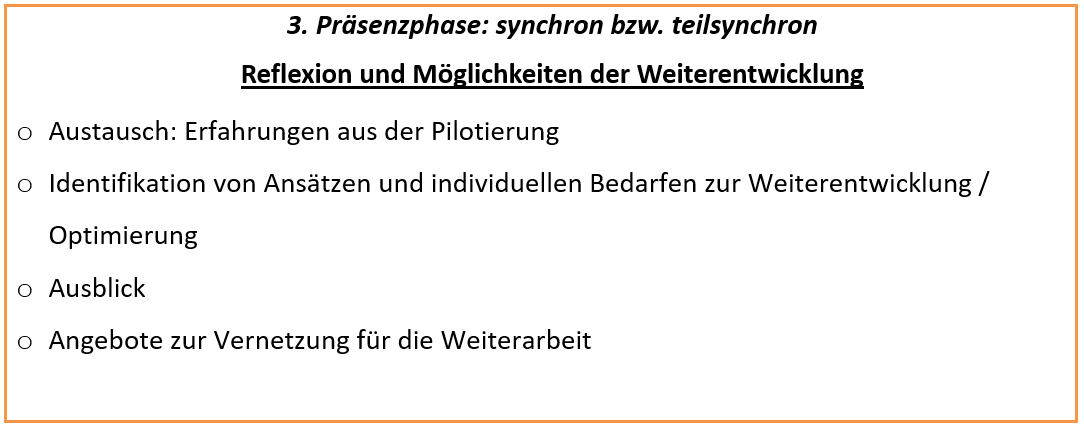 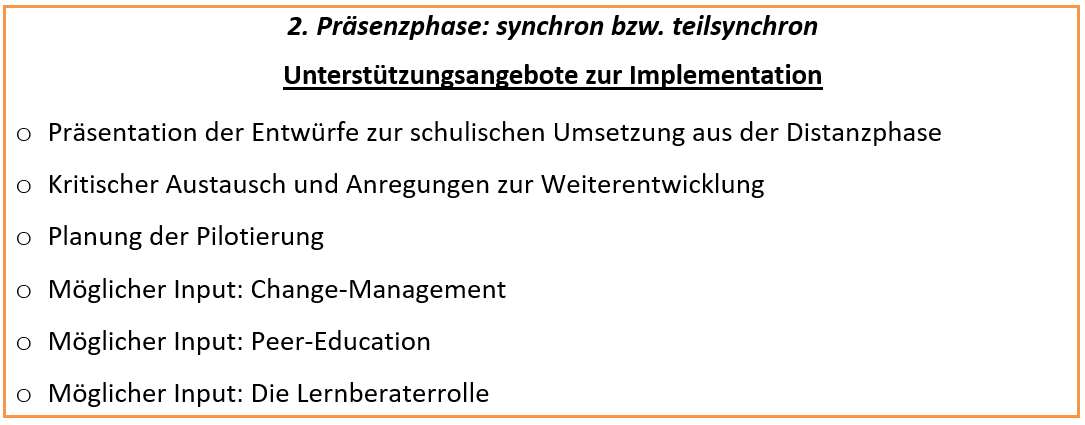 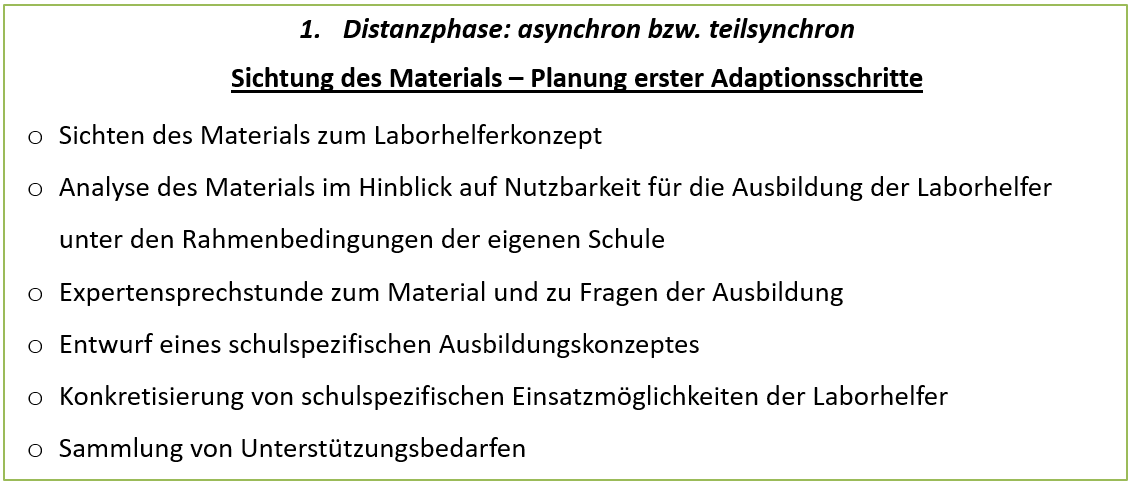 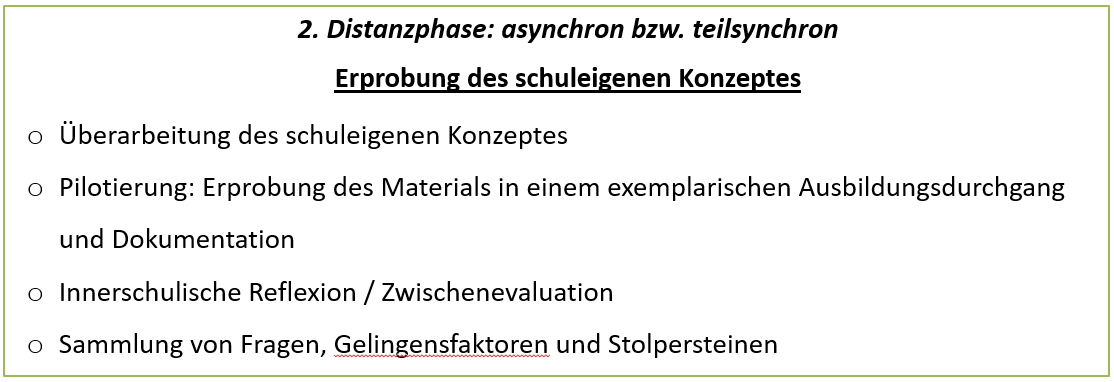 2
Ablauf der Fortbildung
1. Präsenzphase: synchron bzw. teilsynchron
Einführung in das Laborhelferkonzept 
Begrüßung und Vorstellung / Kennenlernen der Teilnehmenden
Überblick über eine Möglichkeit zur Peer-Education im Fach Physik: 
Das Laborhelferkonzept – Übersicht
Das Laborhelferkonzept – mögliche Struktur der AusbildungZielsetzungen – Inhalte der Ausbildungsmodule –  Einsatzmöglichkeiten(orientiert am Beispiel des Steinhagener Gymnasiums)
Das Laborhelferkonzept – Begründungszusammenhänge
Peer-Education – Lernen durch Lehren
Mögliche Struktur und Materialien für eine Fortbildungsreihe
Diskussion – Rückfragen und Erfahrungen

Vorbereitung der Distanzphase
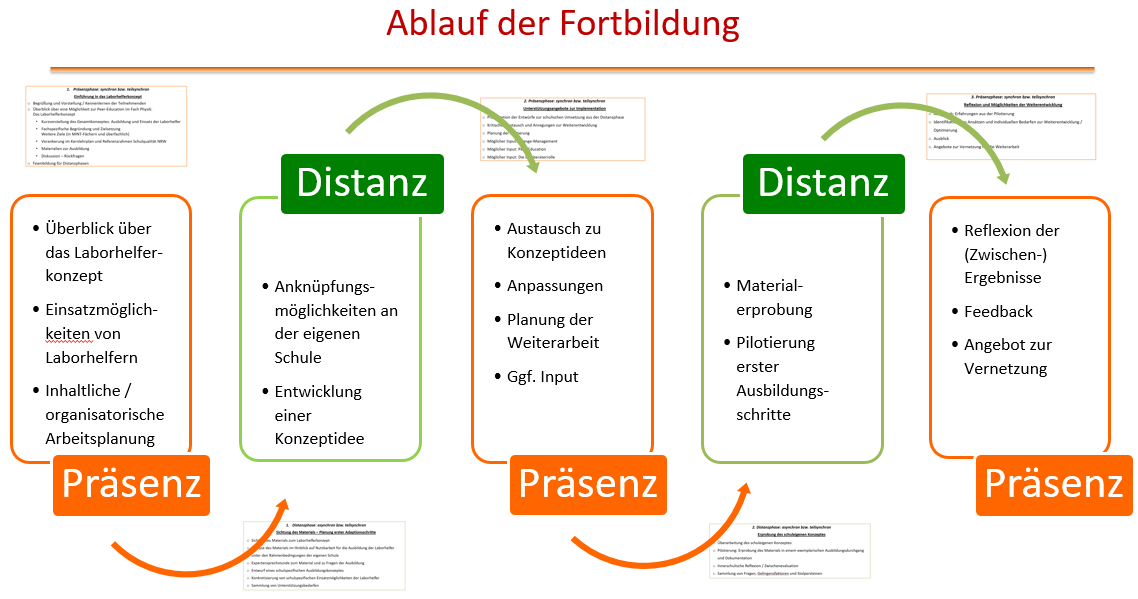 Ablauf der Fortbildung
1. Distanzphase: asynchron bzw. teilsynchron 
Sichtung des Materials – Planung erster Adaptionsschritte
Sichten des Materials zum Laborhelferkonzept 
Analyse des Materials im Hinblick auf Nutzbarkeit für die Ausbildung der Laborhelferinnen und -helfer unter den Rahmenbedingungen der eigenen Schule
Expertensprechstunde zum Material und zu Fragen der Ausbildung
Planung der schulischen Umsetzung und Adaptionsschritte
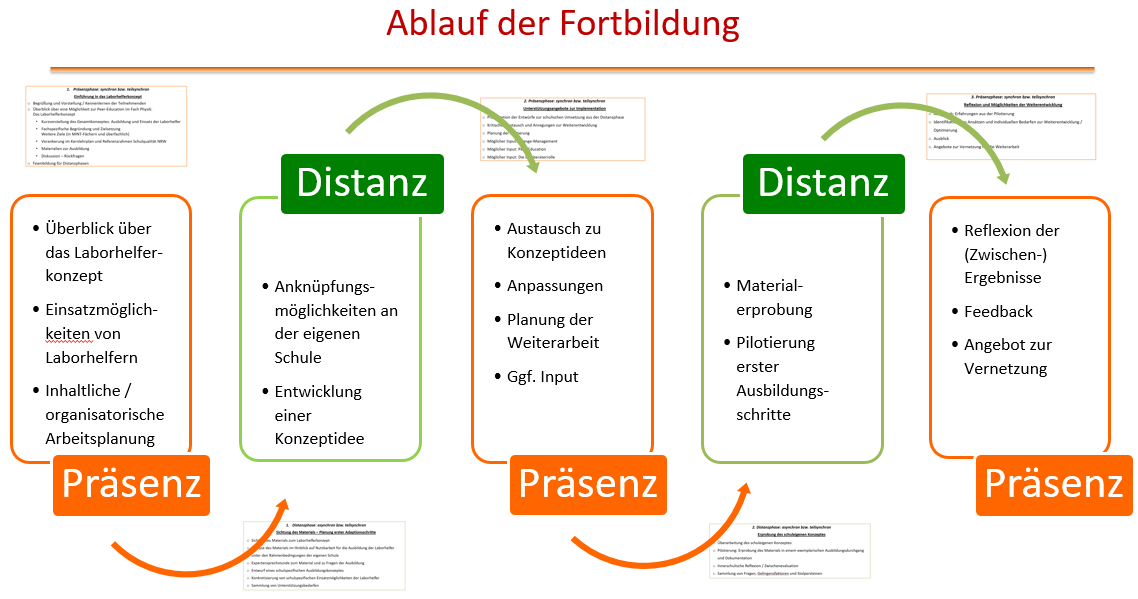 Ablauf der Fortbildung
2. Präsenzphase: synchron bzw. teilsynchron 
Unterstützungsangebote zur Implementation
Präsentation und Reflexion der Entwürfe zur schulischen Umsetzung aus der Distanzphase
Kritischer Austausch und Anregungen zur Weiterentwicklung 
Planung der Pilotierung
Konkretisierung von schulspezifischen Einsatzmöglichkeiten der Laborhelferinnen und  -helfer
Möglicher Input: Die Lernberaterrolle
Möglicher Input: Schulinterne Evaluation
Möglicher Input: Tutorenmodelle / Peer-Education
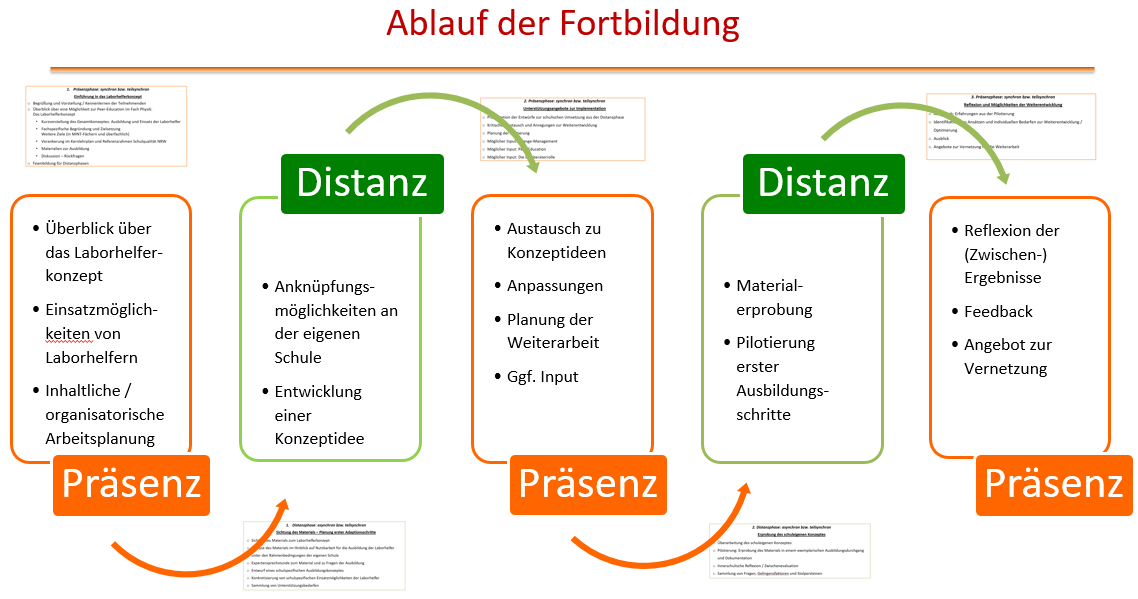 Ablauf der Fortbildung
2. Distanzphase: asynchron bzw. teilsynchron 
Erprobung des schuleigenen Konzeptes
Überarbeitung des schuleigenen Konzeptes
Pilotierung: Erprobung des Materials in einem exemplarischen Ausbildungsdurchgangund Dokumentation
Innerschulische Reflexion / Zwischenevaluation
Sammlung von Fragen, Gelingensfaktoren und Stolpersteinen
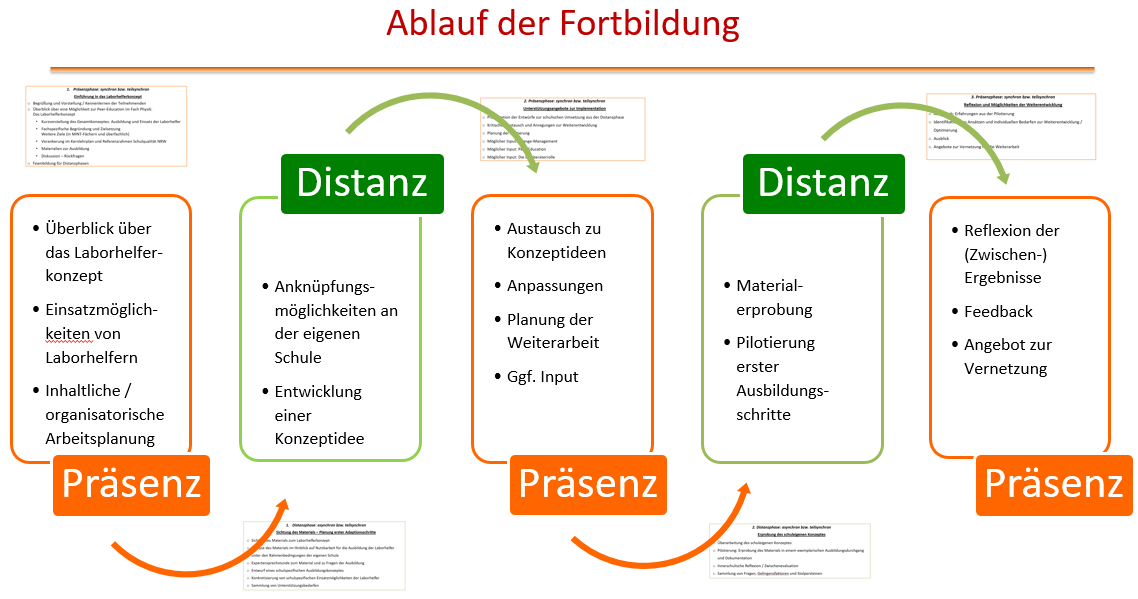 Ablauf der Fortbildung
3. Präsenzphase: synchron bzw. teilsynchron 
Reflexion und Möglichkeiten der Weiterentwicklung
Austausch: Erfahrungen aus der Pilotierung
Identifikation von Ansätzen und individuellen Bedarfen zur Weiterentwicklung / Optimierung
Bedarfsorientierte Expertise
Gesamt-Reflexion
Angebote zur Vernetzung für die Weiterarbeit
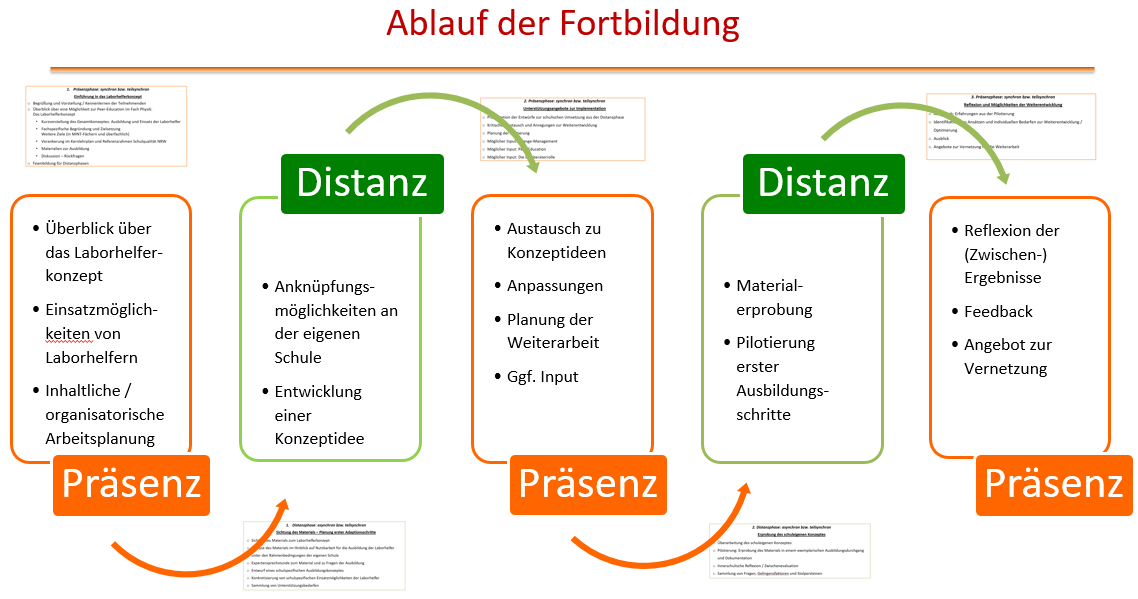